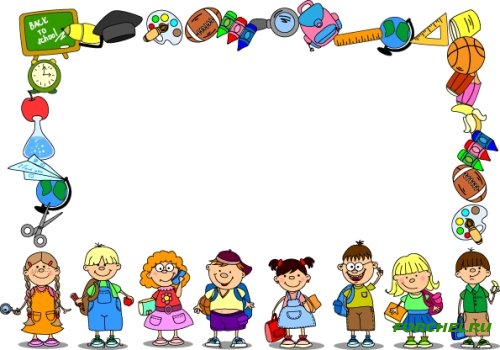 Я у світі
Дружба


Підготувала вчитель початкових класів: 
Воробйова Тетяна Борисівна
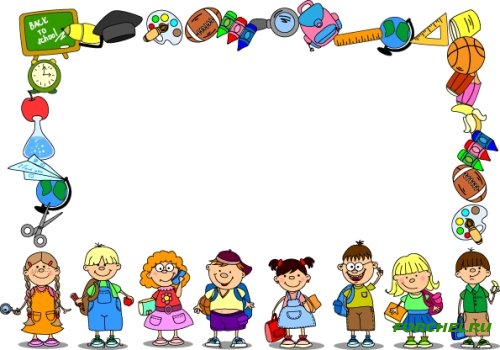 Вона всім нам  дорога,
Вона жити помага.
Коли вона у тебе є,
Життя радісним стає.
Разом можна все зробити,
Тож без неї не прожити.
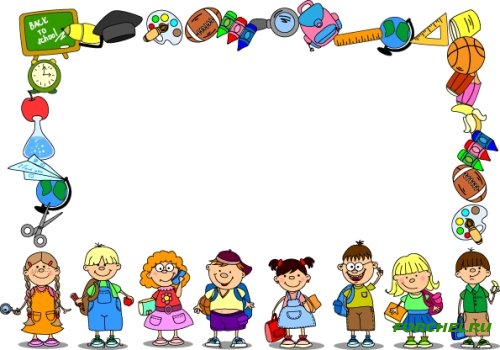 Дружба — це стосунки між людьми на основі взаємної довіри, взаєморозуміння, спільних інтересів, прив'язаності.
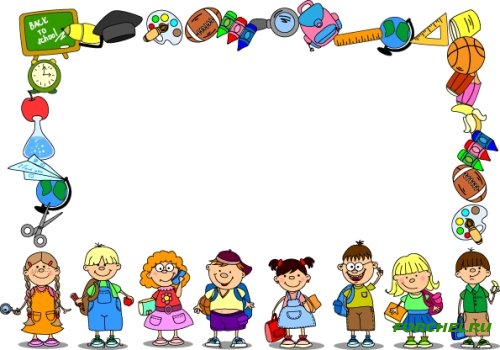 Гра «Мій кращий друг»
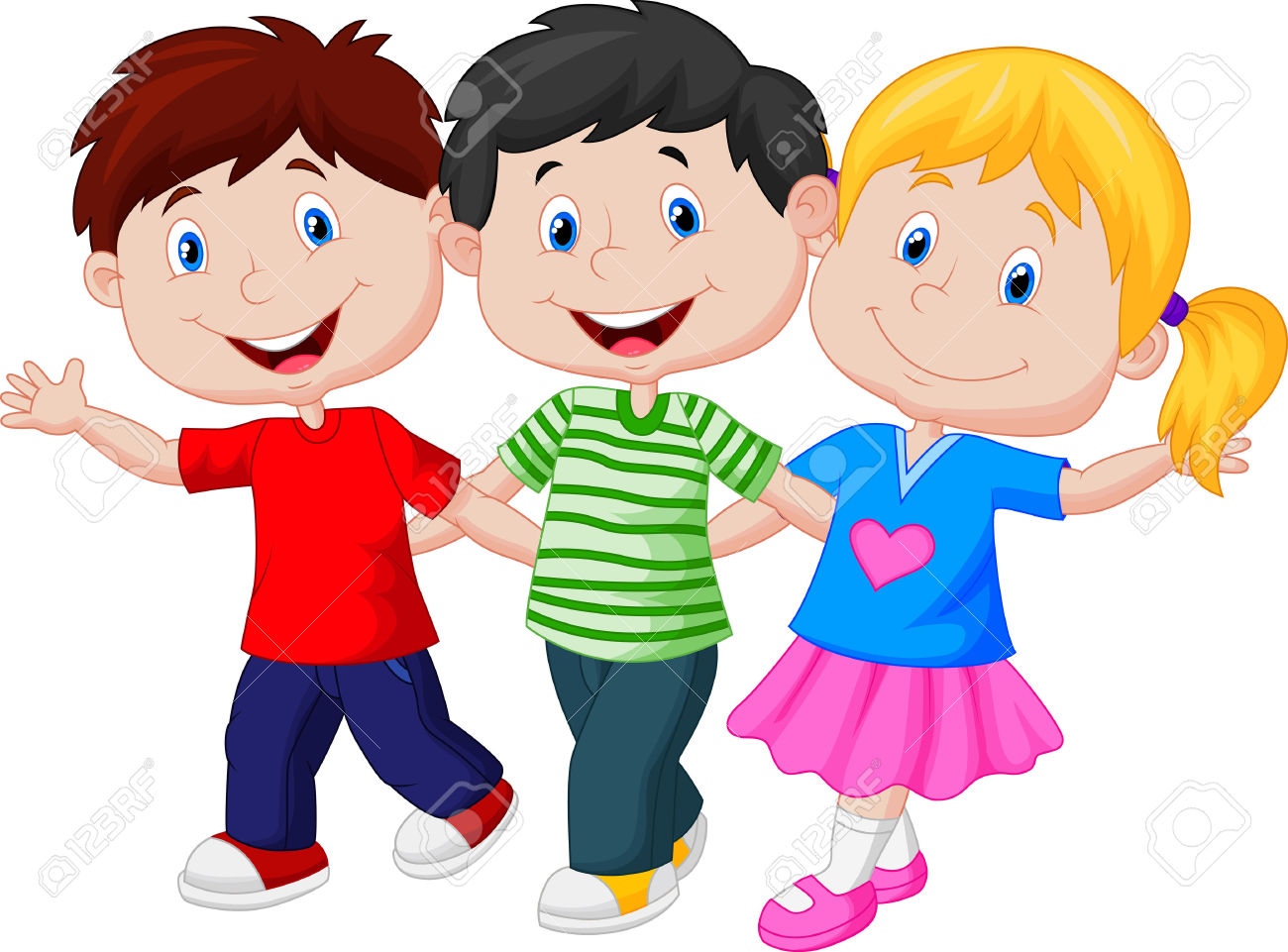 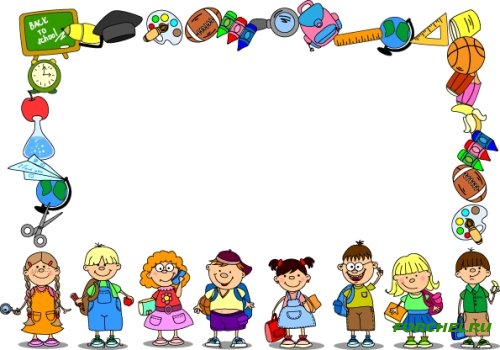 Гра «Мій кращий друг»
“Це все я,це все я,
це мій кращий друг і я”
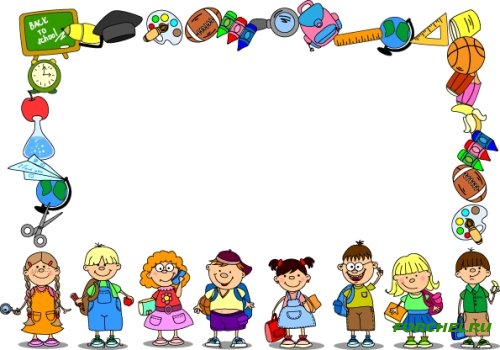 Ворота в країну Дружба
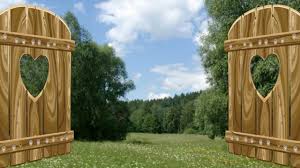 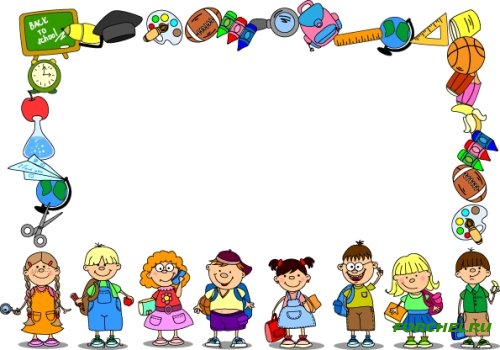 Д – доброта
Р – радість
У – уміння
Ж – життєрадісність
Б – бадьорість
А – акуратність
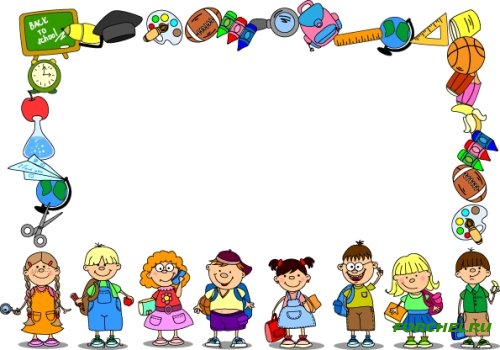 Технологія “Незакінчене речення”
“Хто з ким дружить”
Крокодил Гена та …
Іван Царевич та …
Дюймовочка та…
Котик та …
Карлсон та …
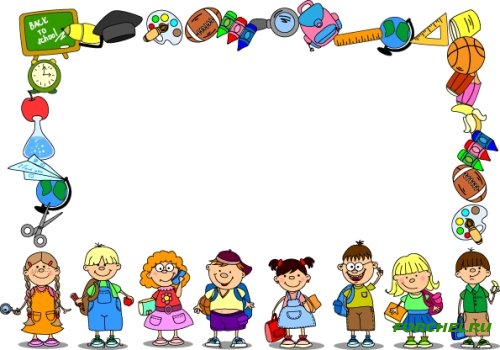 Конституція Дружби
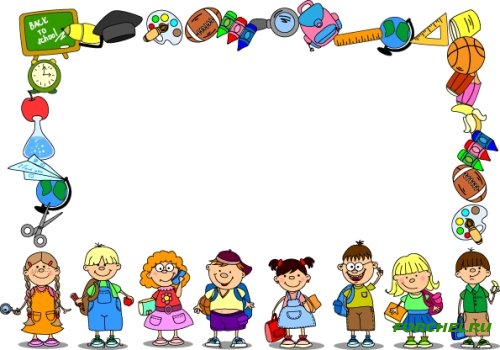 Прийом “Лови помилку”
Закони
Один за всіх,всі за одного.
Обманюй друга,коли тобі це вигідно.
Розділи з другом і радість, і смуток.
Свого друга ображай,обзивай,зрідка кусай.
Бережи друга,не ображай,не обзивай його.
Поступайтеся один одному.
Будь з другом чесним та відвертим.
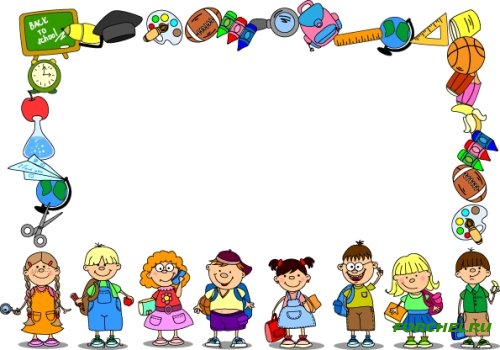 Місто Поетичне
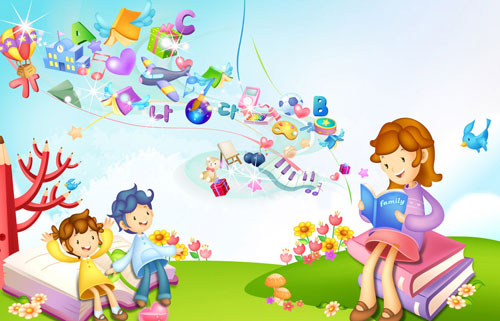 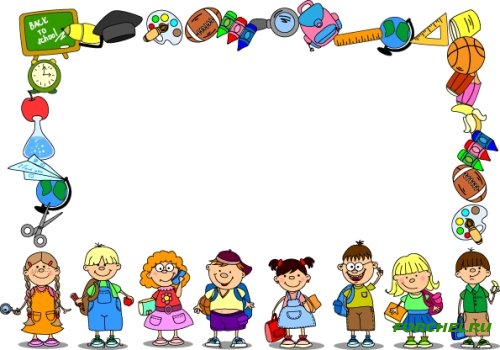 Місто Музичне
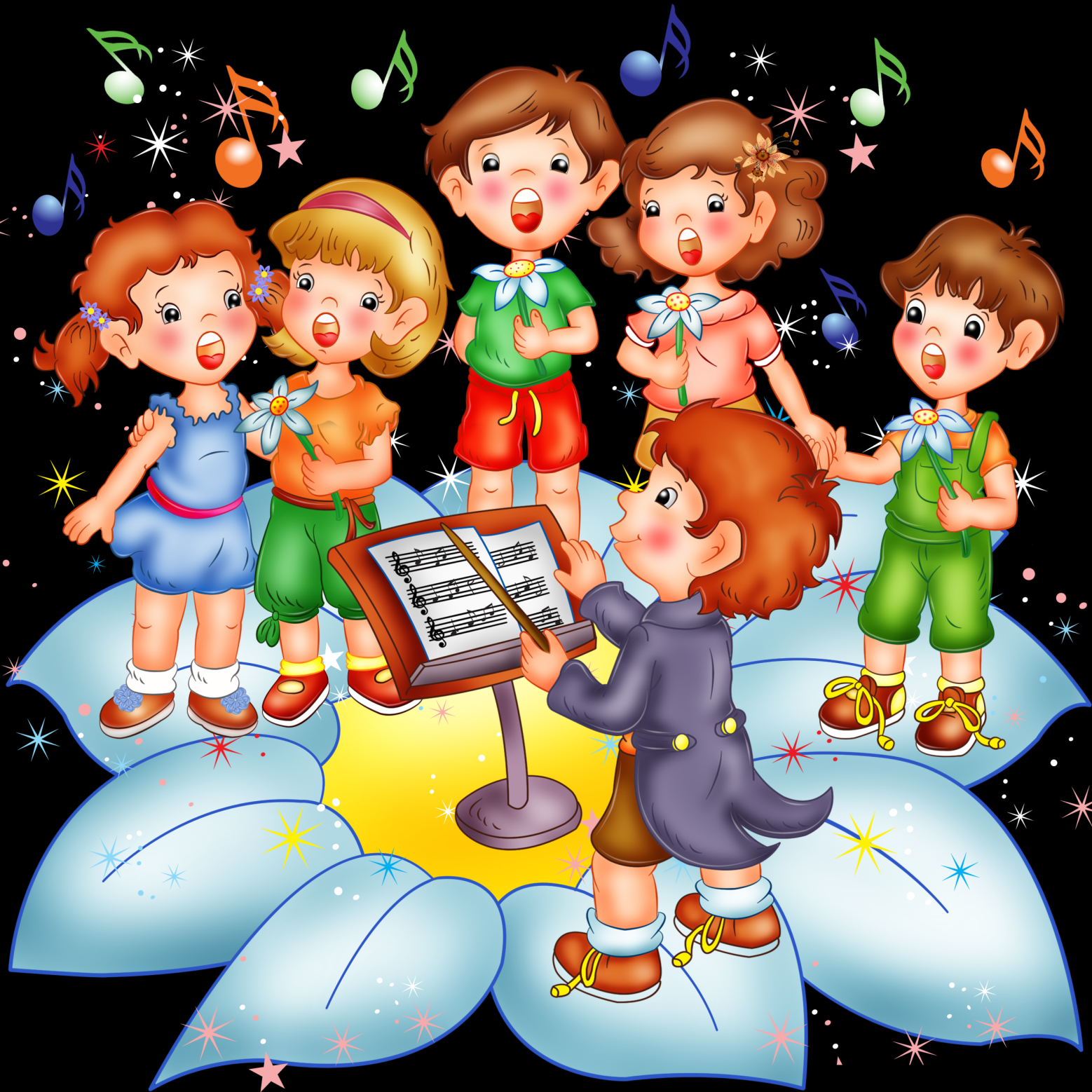 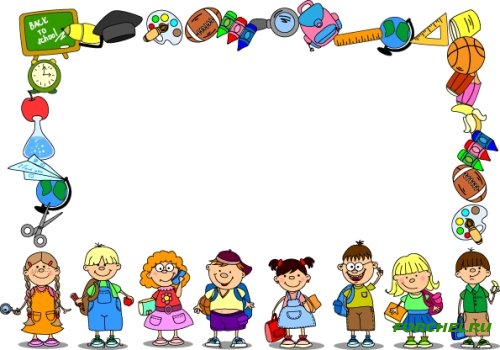 Місто Психологічне
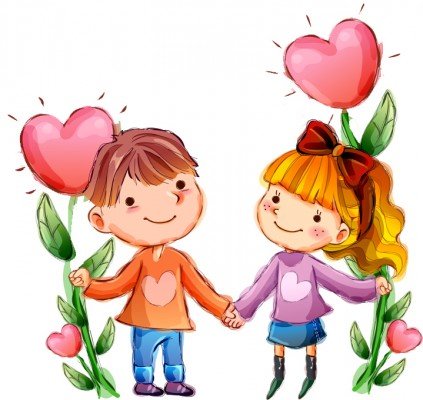 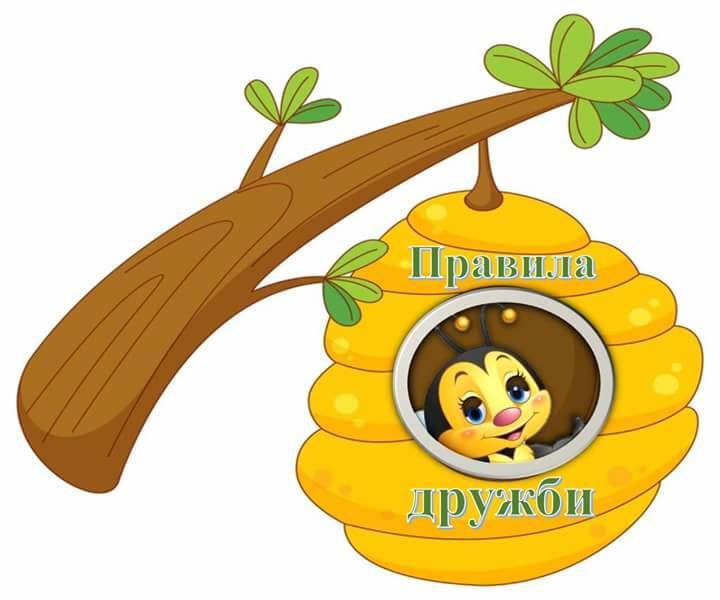 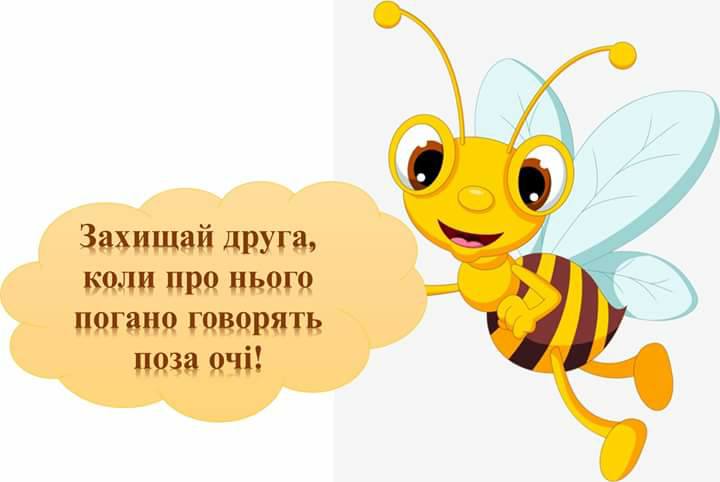 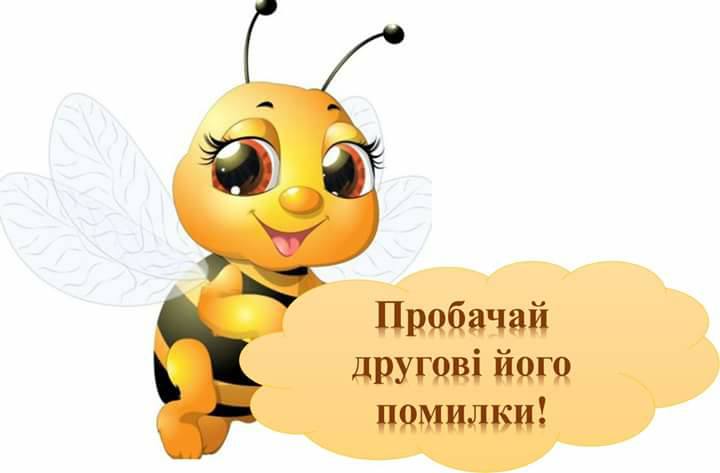 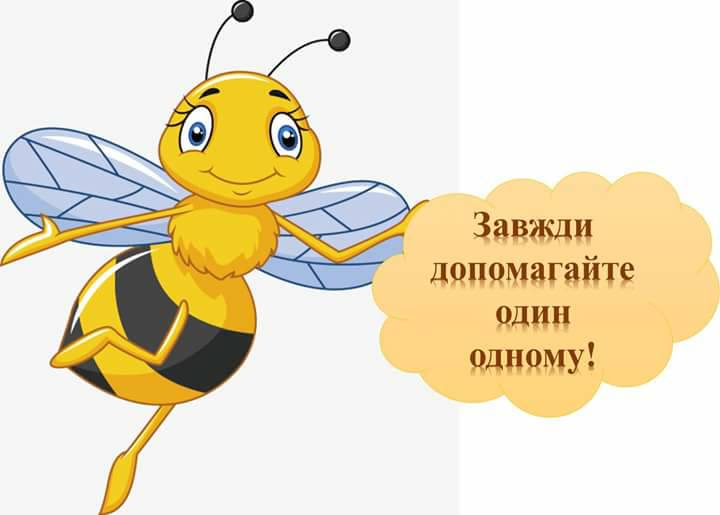 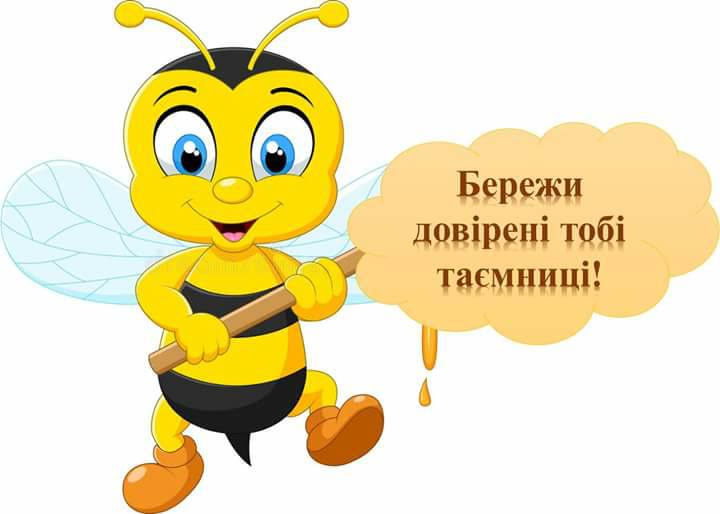 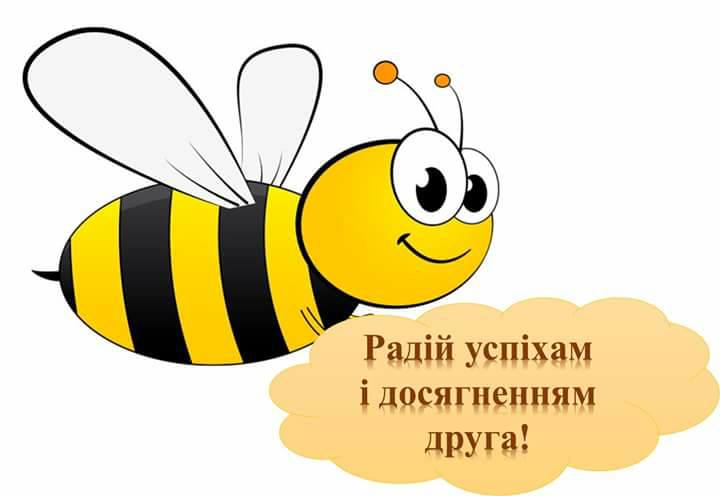 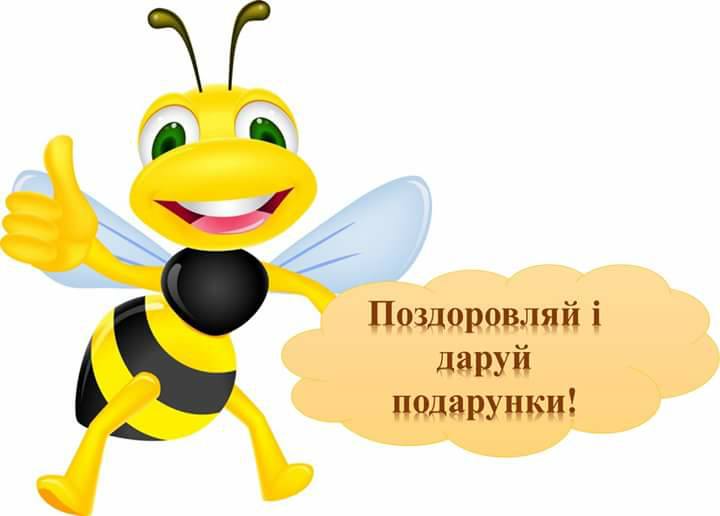 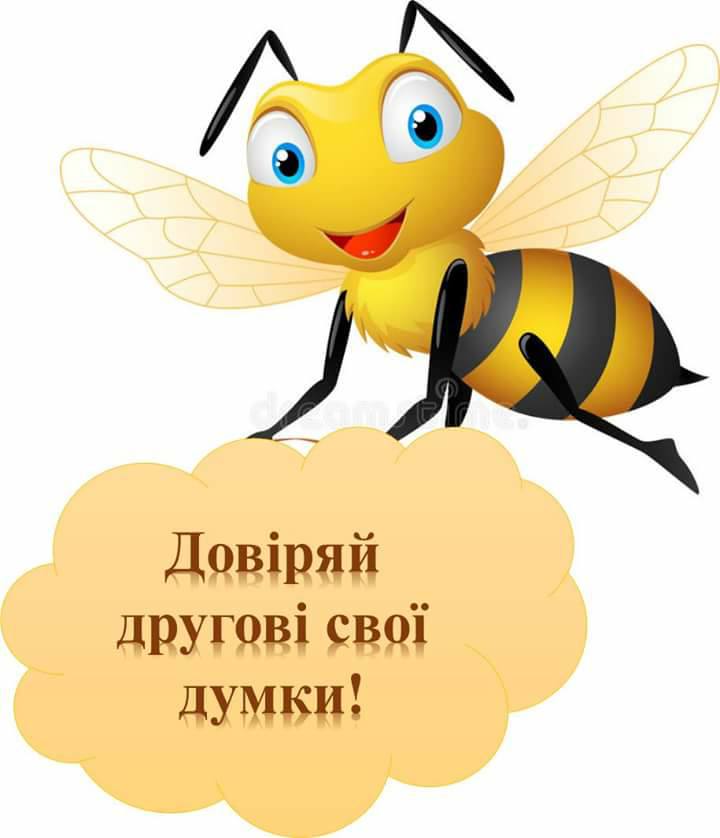 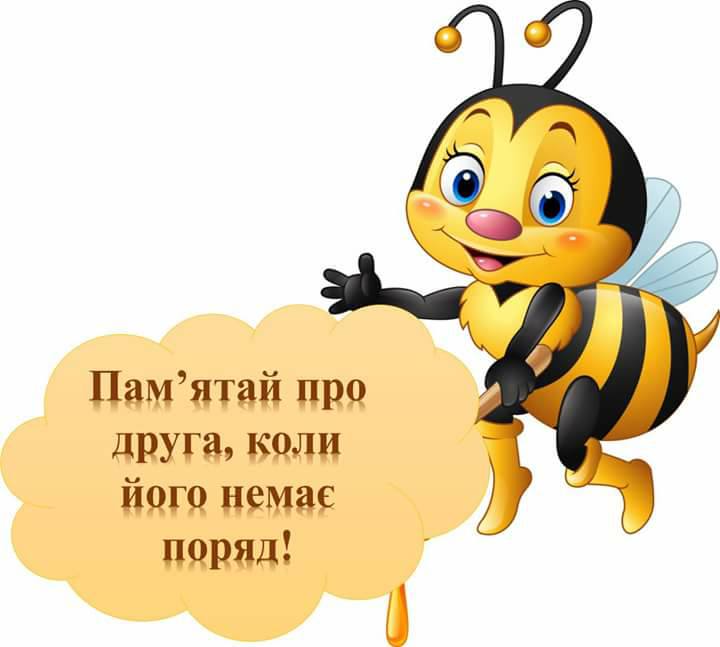 Мирилки
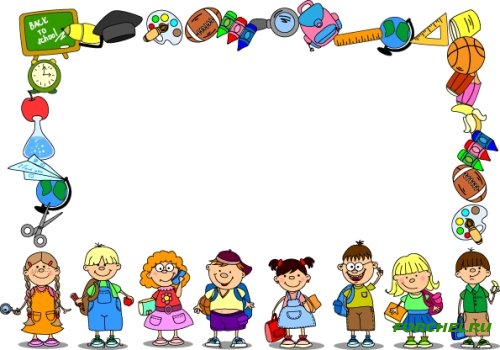 Місто Мудре
Дерево міцне корінням, а людина-друзями.
Старий друг, краще нових двох.
Друга за гроші не купиш.
Не той друг,що медом маже, а той,хто правду скаже.
Сонце зігріває повітря,а друг-душу.
Немає друга-шукай, а знайшов-тримай.